Jgufis 1 Tvis angariSi
I.  konferencia-03.XII.2010-Tssu(gaSuqda presaSi da televiziis axal ambebSi)
II. Sexvedra 17.XII.2010.parlamentis ganaTlebisa da mecnierebis komitetetSi
III. aqtiuri monawileoba 16.XII.2010
bavSvis zrdisa da ganviTarebis piradi baraTis(0-dan 6wlamde asakis bavSvebisaTvos) prezentaciaze
. IV.  Sedvedra 21.XII.2010-Telavis b/s administraciasTan
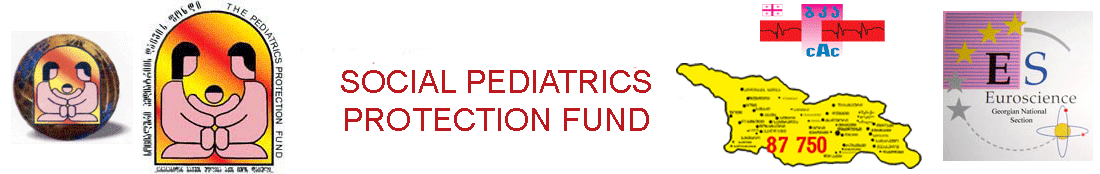 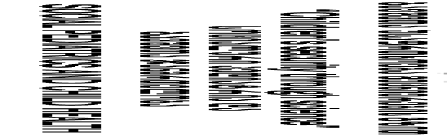 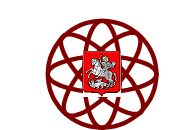 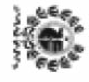 3-4 dekemberi, Tssu Tbilisi
                      2010
3-4 December, TSMU Tbilisi
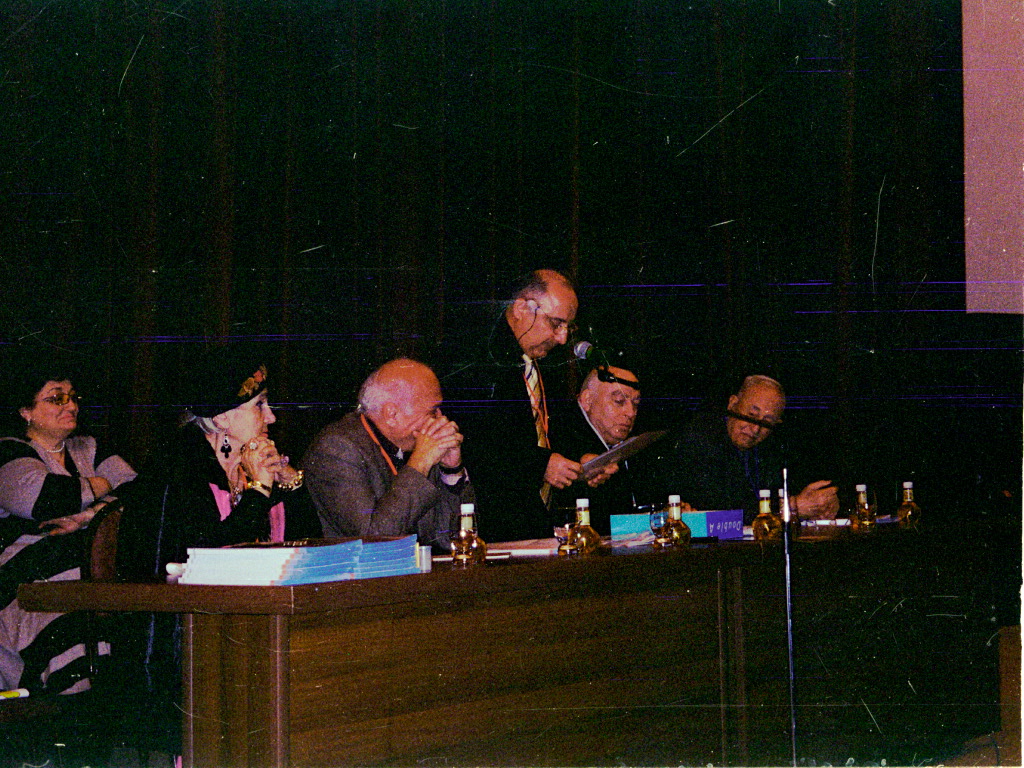 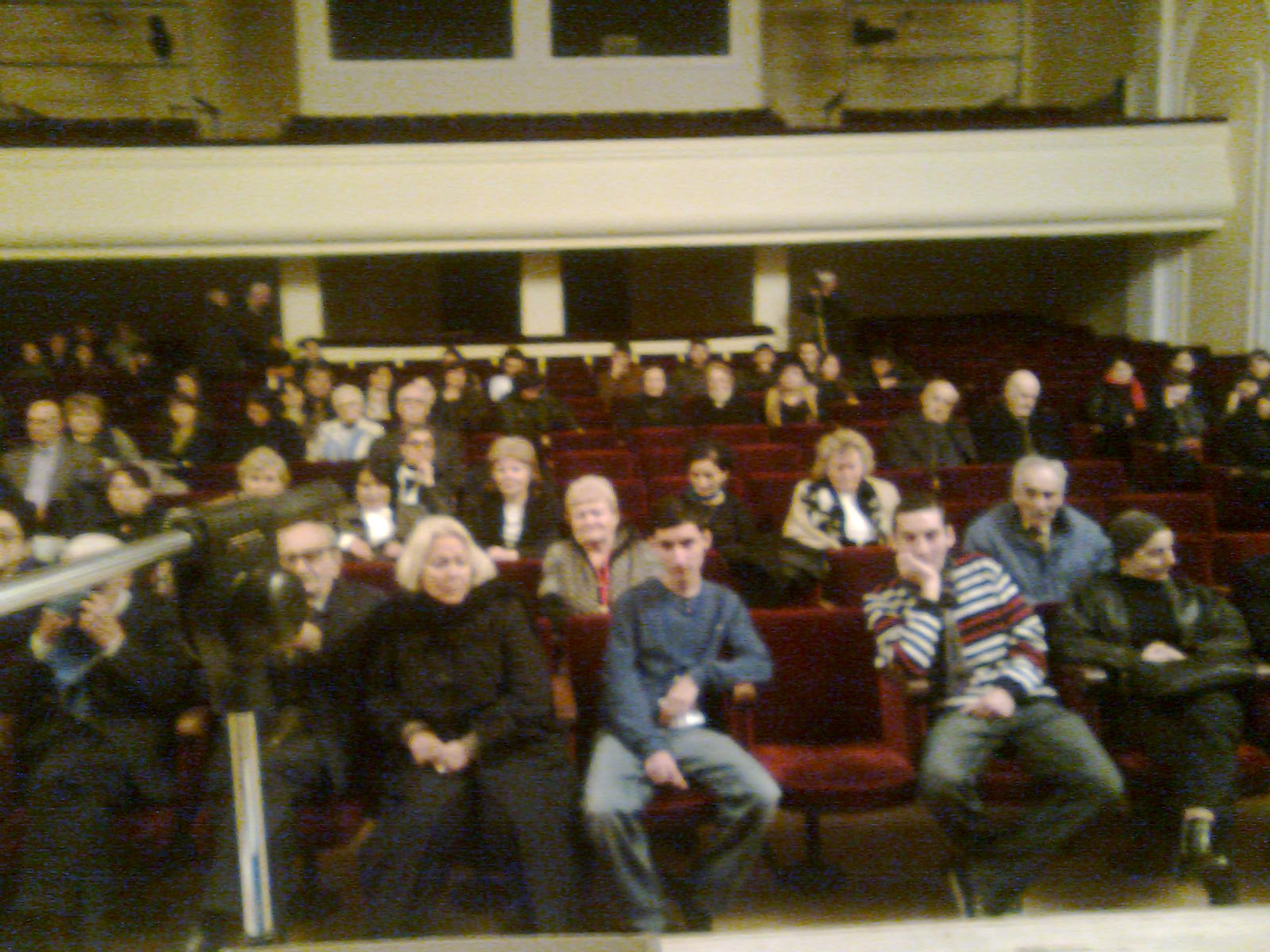 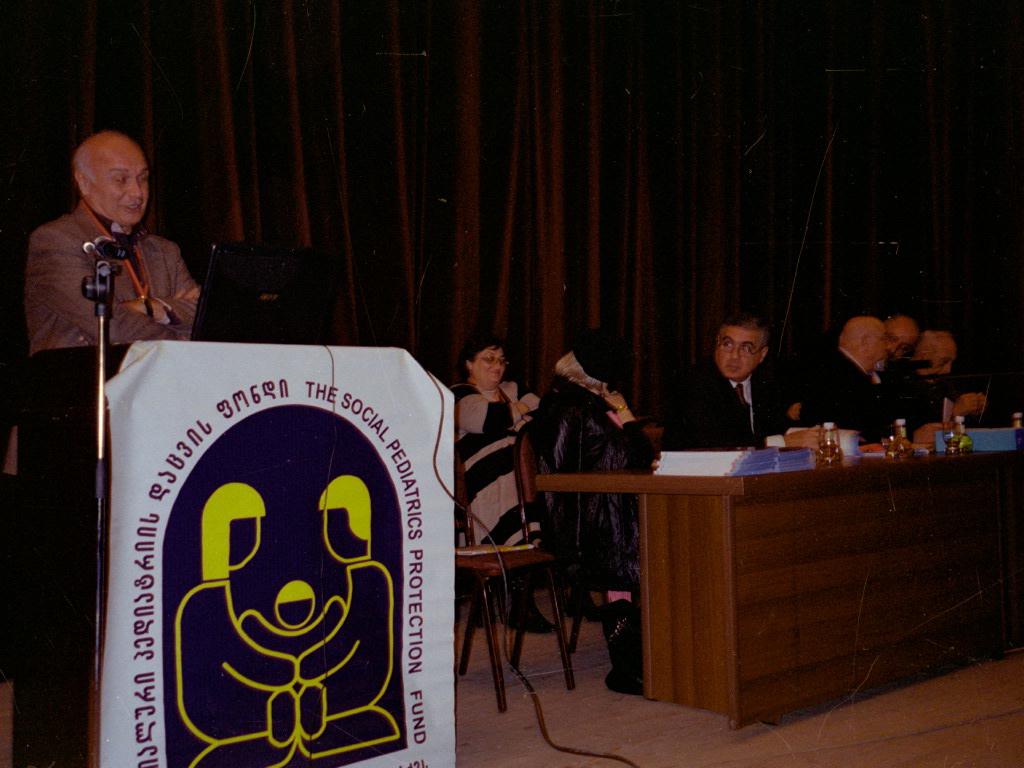 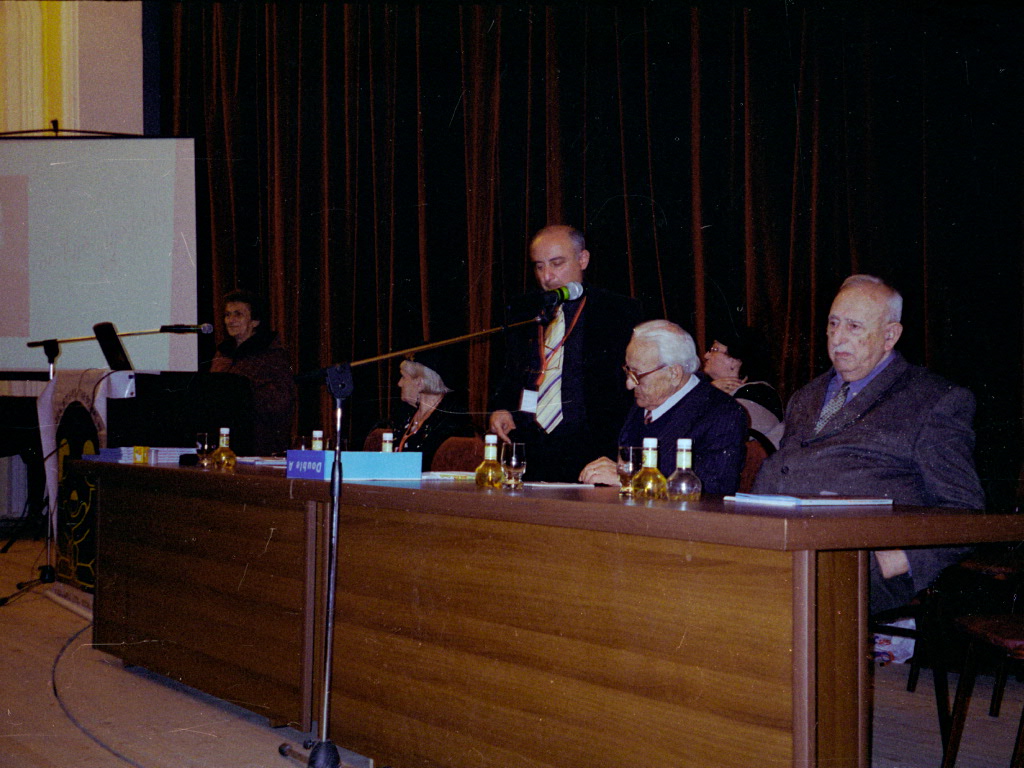 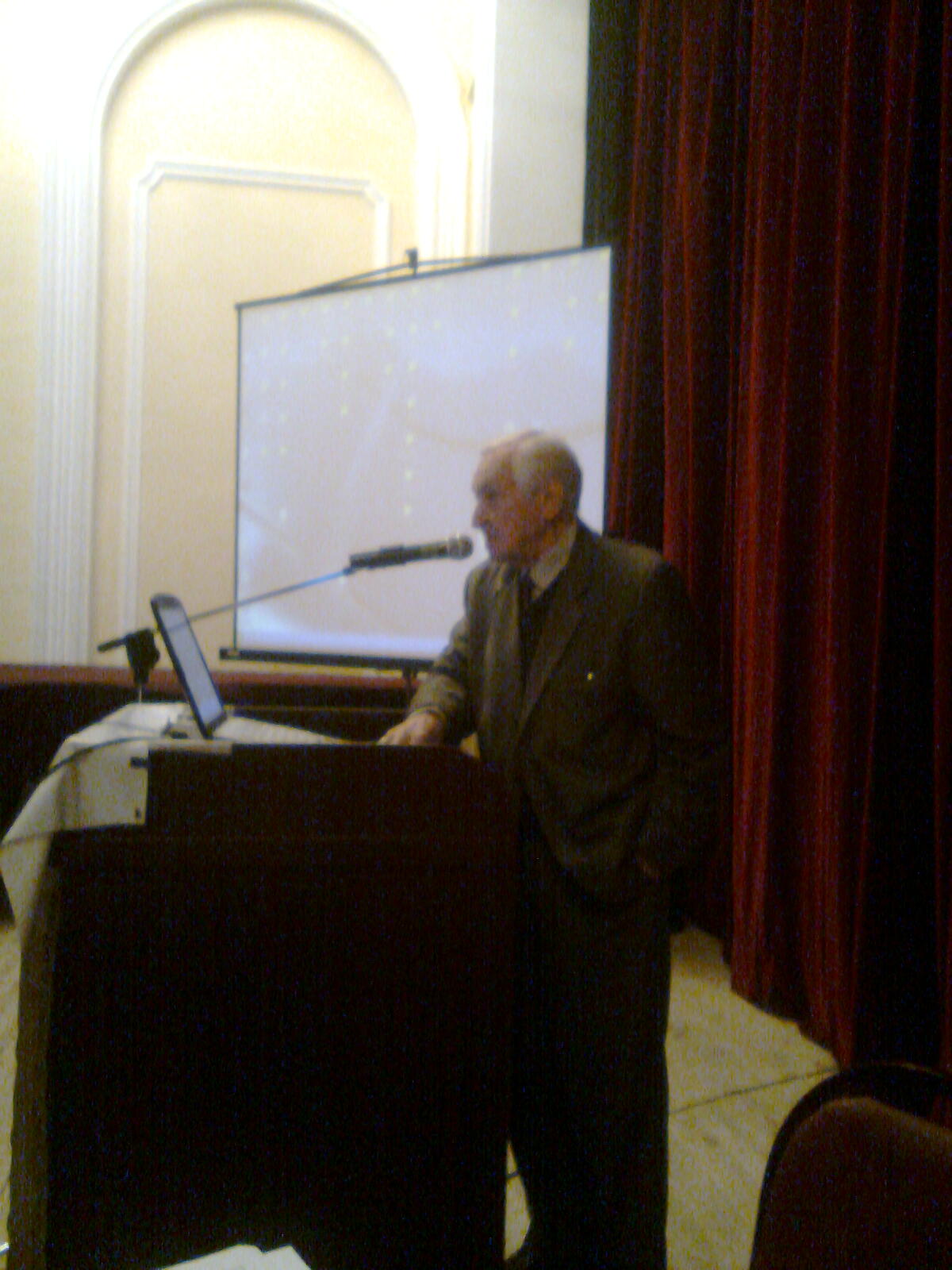 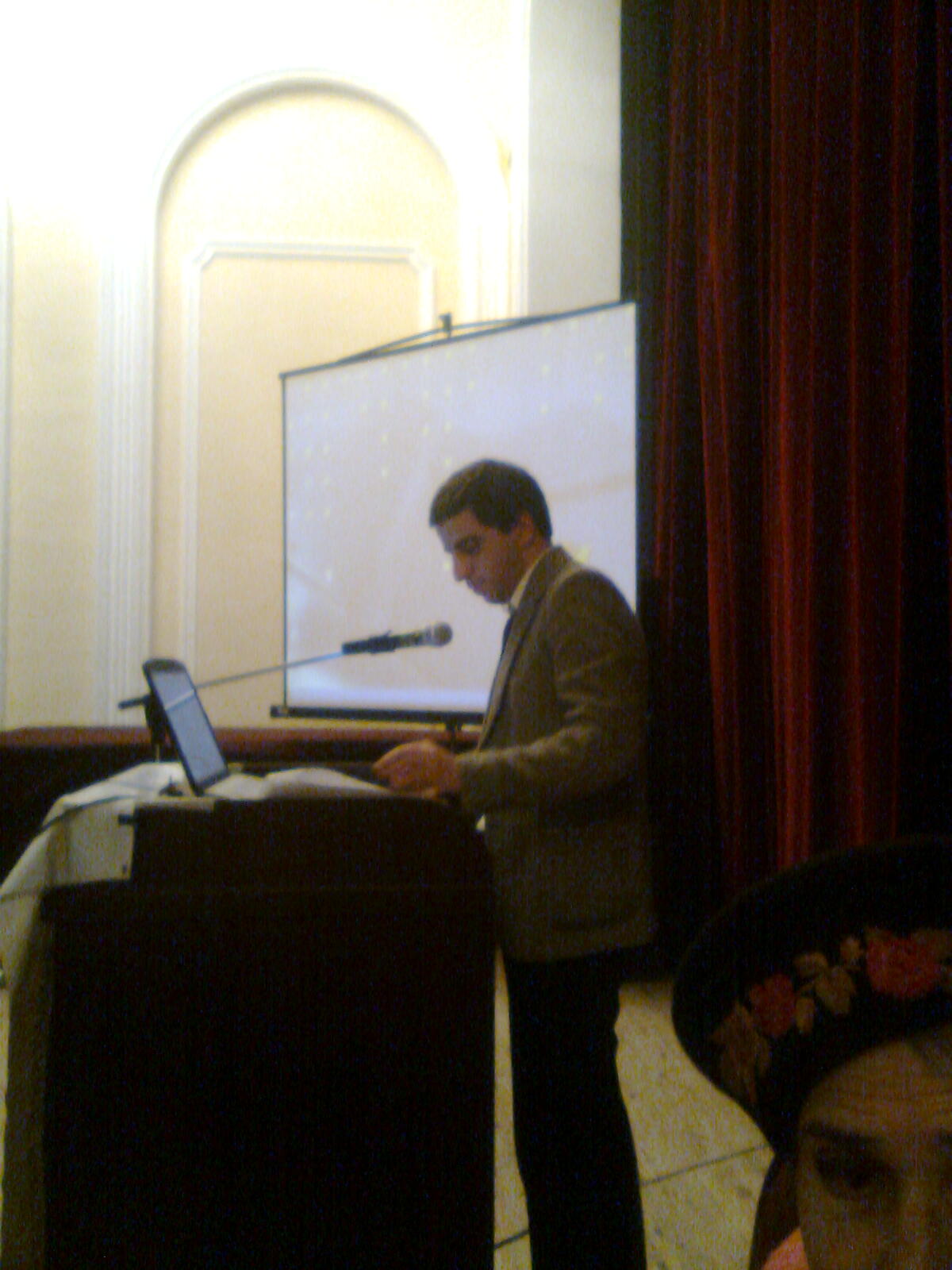 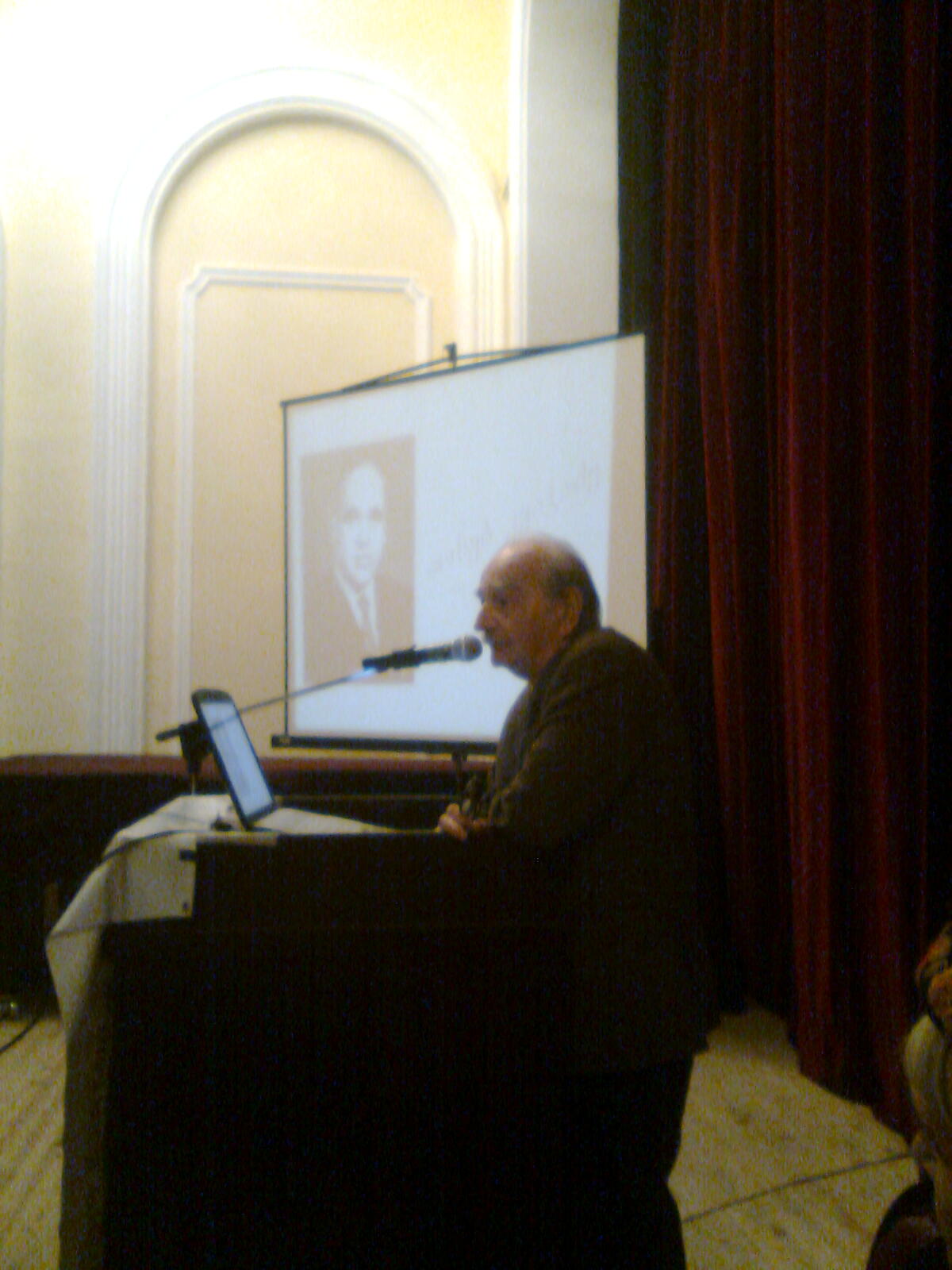 evromecnierebis saqarTvelos erovnuli seqciis medicinis da sportis departamentis samoqmedo strategia – medicinis, sportis da ganaTlebis erTiani  marTvis aucilebloba jansaRi Taobis aRzrdaSi –                          prof. g.CaxunaSvili
2010 wlis 3 dekemberi
Tssu
Tbilisi
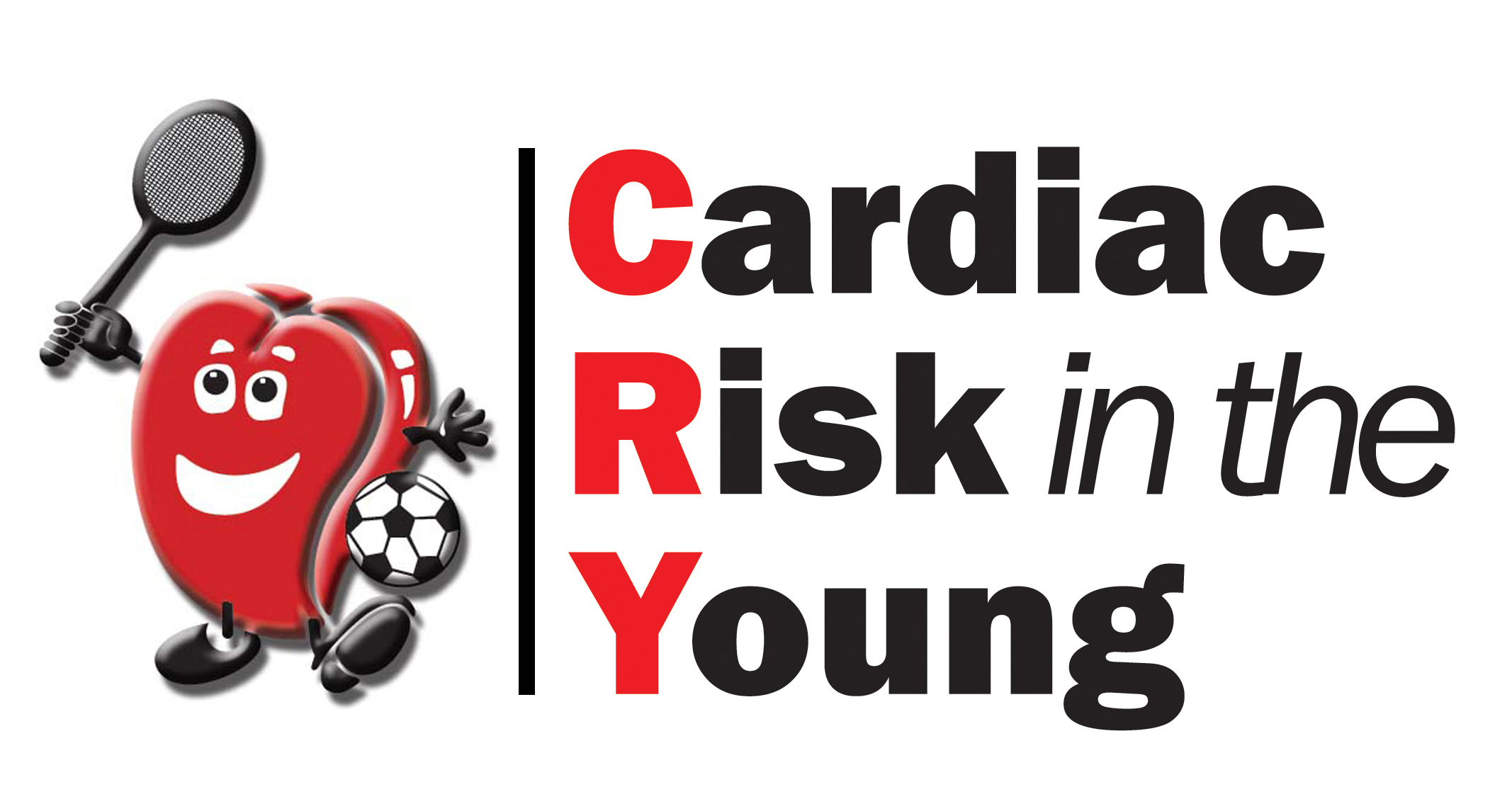 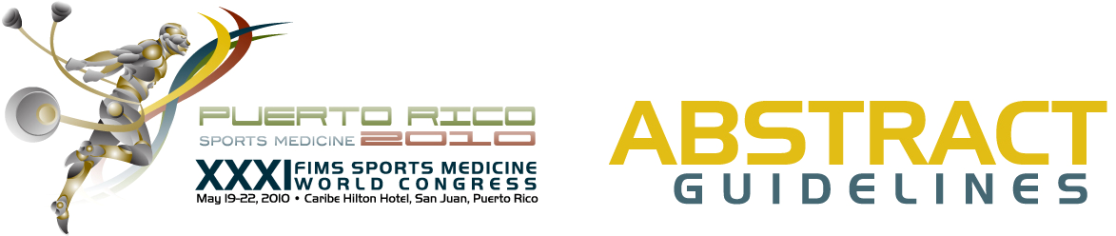 The Congress Topics are:
 Emergency Management of Field Injuries
Rehabilitation and Management of Sports Injuries
 Physical Activity for Health
Training and Performance
 Exercise in the Heat
Special Considerations in Women Athletes
Regenerative Medicine in Sport
Sports Nutrition
Paralympic athletes
Doping
.  Sports Medicine during International Sports Competitions
saqarTvelos parlamentis janmrTelobis dacvisa da socialur sakiTxTa komitetTan arsebuli  medikosTa profesiuli asociaciebissamecniero-sakonsultacio sabWos
skolebSi saeqimo kontrolis samecniero-meToduri problemis Semswavleli jgufi:
                      prof: g. CaxunaSvili _ Tavmjdomare (pediatri)
                      prof. d. zarnaZe _ moadgile (jand.ogranizacia)
                      prof. ig. doliZe _ moadgile (sportuli medicina da reabilitacia)
                      prof. p. kasraZe _ wevri (sportis eqimi)
                      m. SixaSvili _ wevri ( 9 polik. mT.eqimi)
                      ir.qarisaniZe _ wevri (ojaxis eqimTa asociacia)
                      prof. d. tabucaZe _ wevri (pediatri)
                      med.doq. d. fruiZe _ wevri (saqarTvelos pediatrTa akademia)
                      prof. r. svaniSvili _ konsultanti
                              arasamTavrobo organizaciebi:
         1 evromecnierebis saqarTvelos erovnuli seqciis medicinisa da sportis departamenti da axalgazrduli klubi.
         2 saqarTvelos eqimTa asoviacia
         3 socialuri pediatriis dacvis fondi iuridiuli ganyofileba
         4 saqarTvelos bavSvTa da mozardTa axalgazrdobis sportis erovnuli federacia.
         5 Tbilisis ,,53-e’’ sajaro skola.
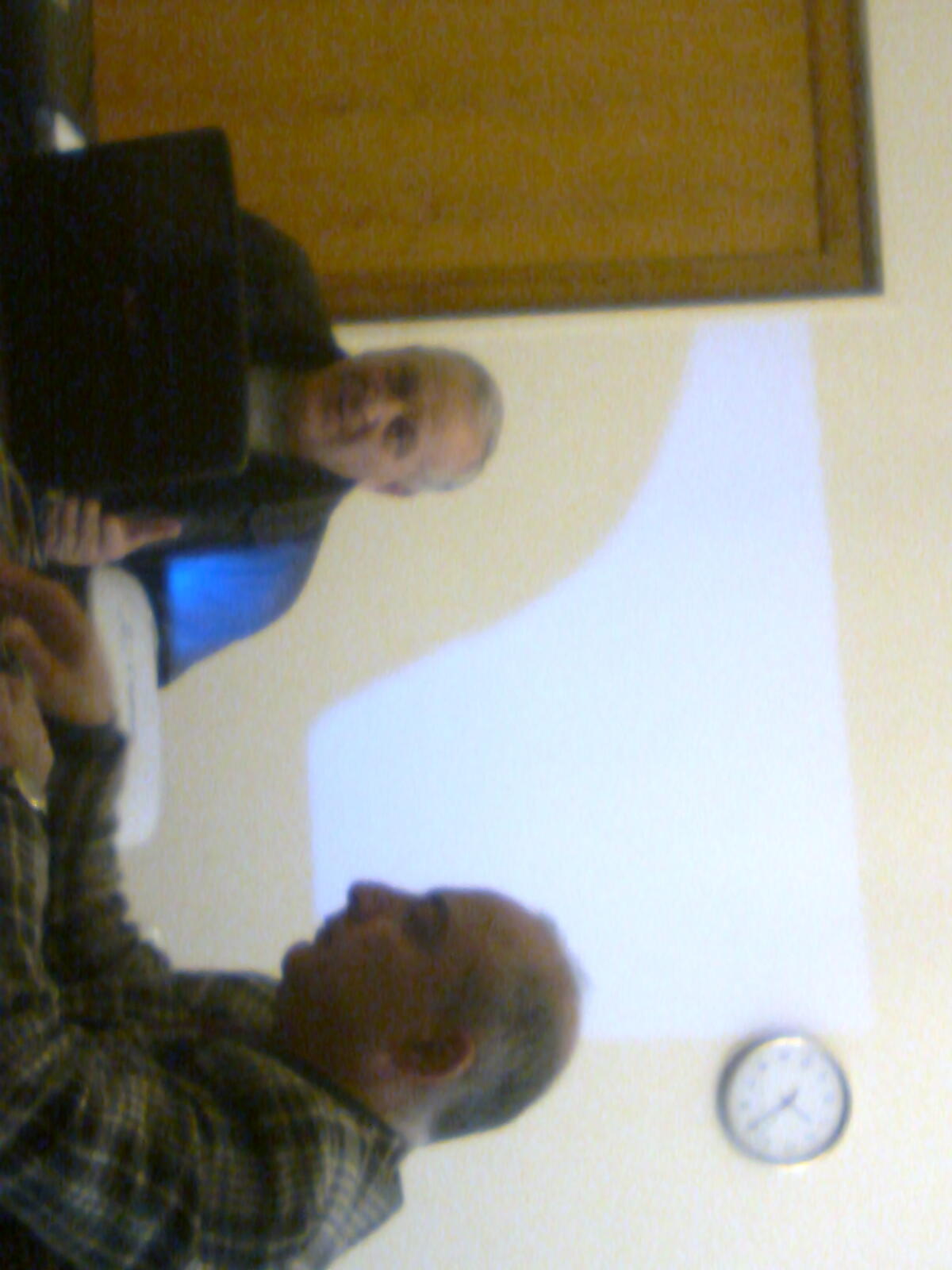 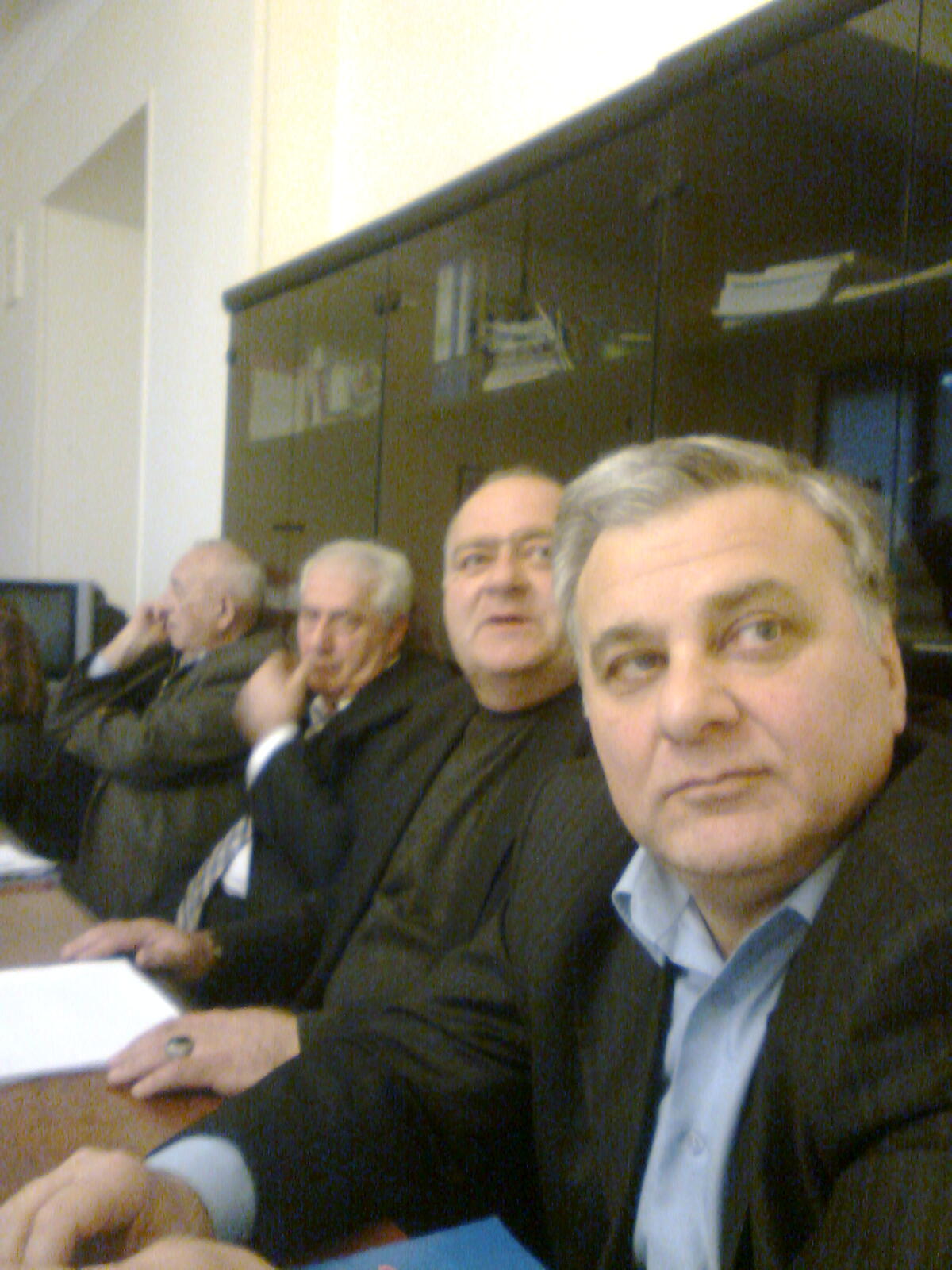 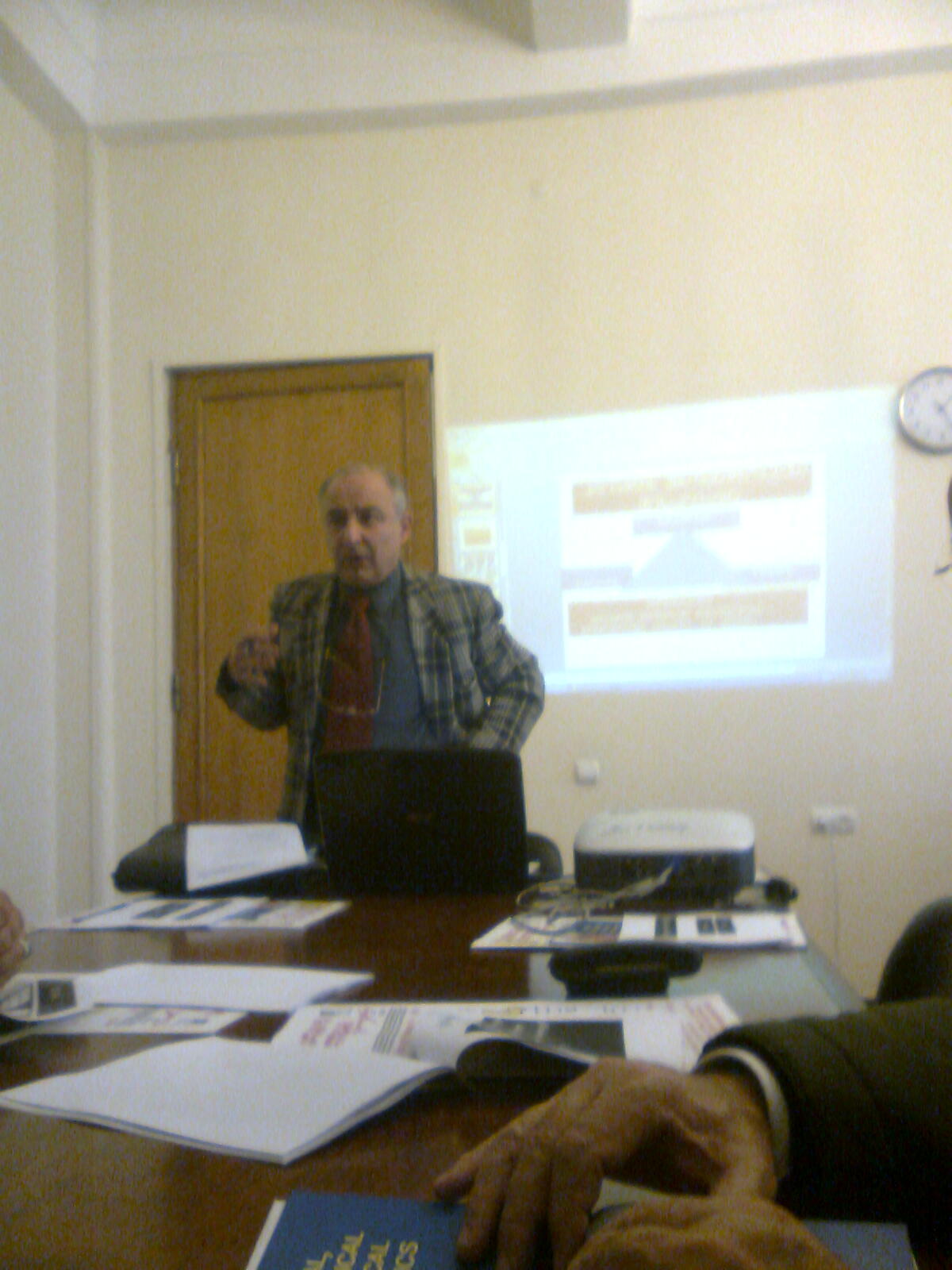 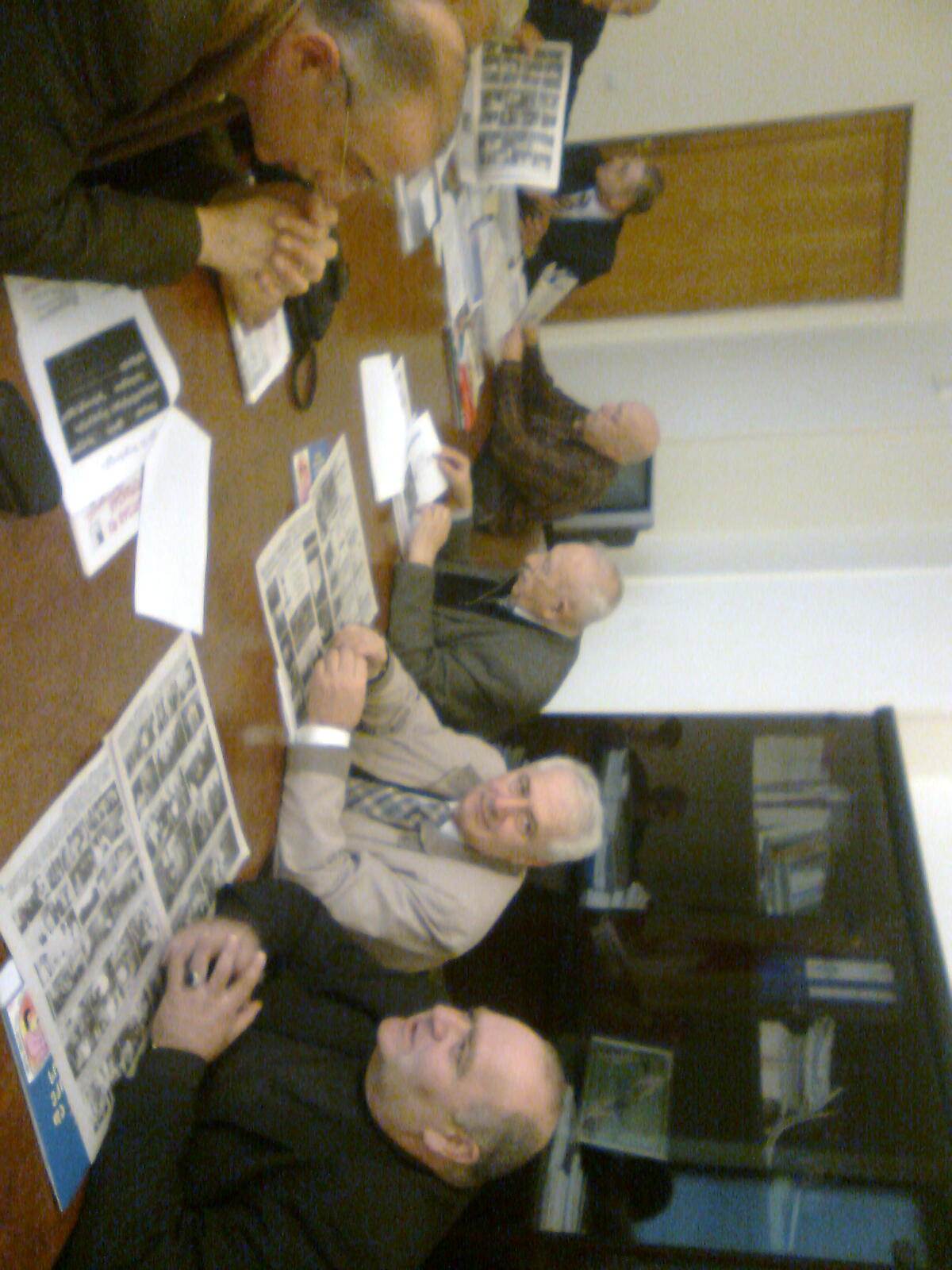 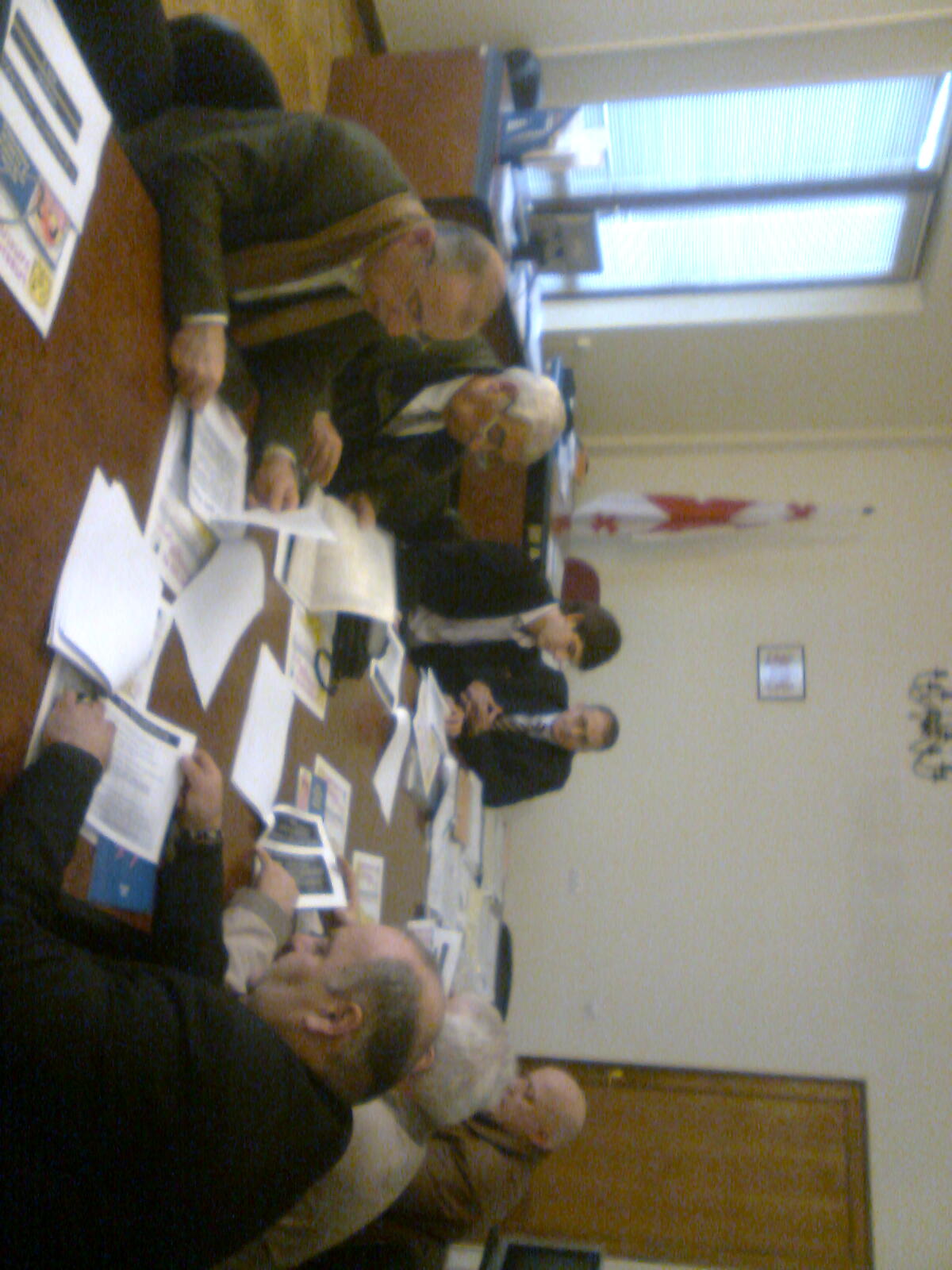 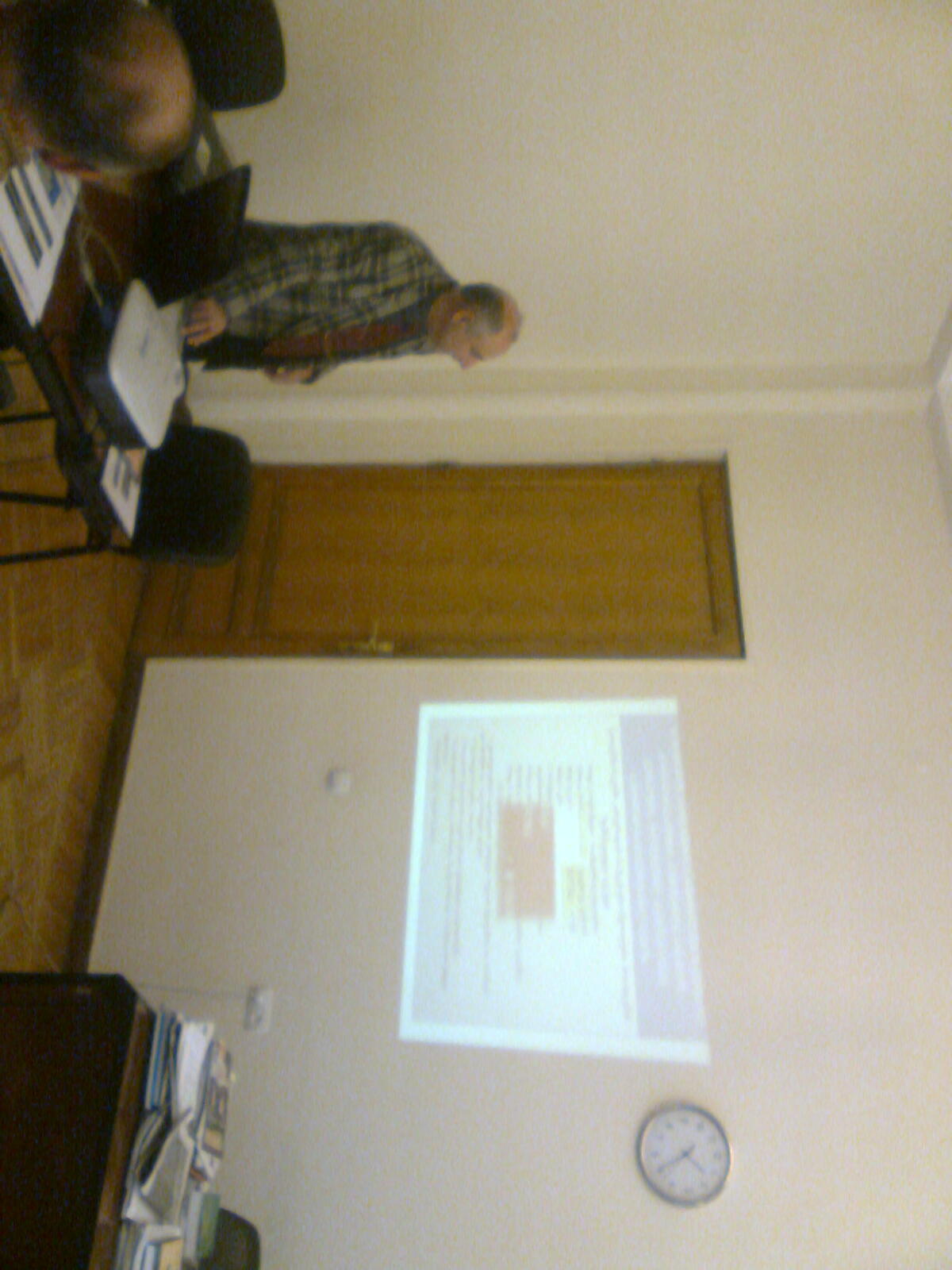 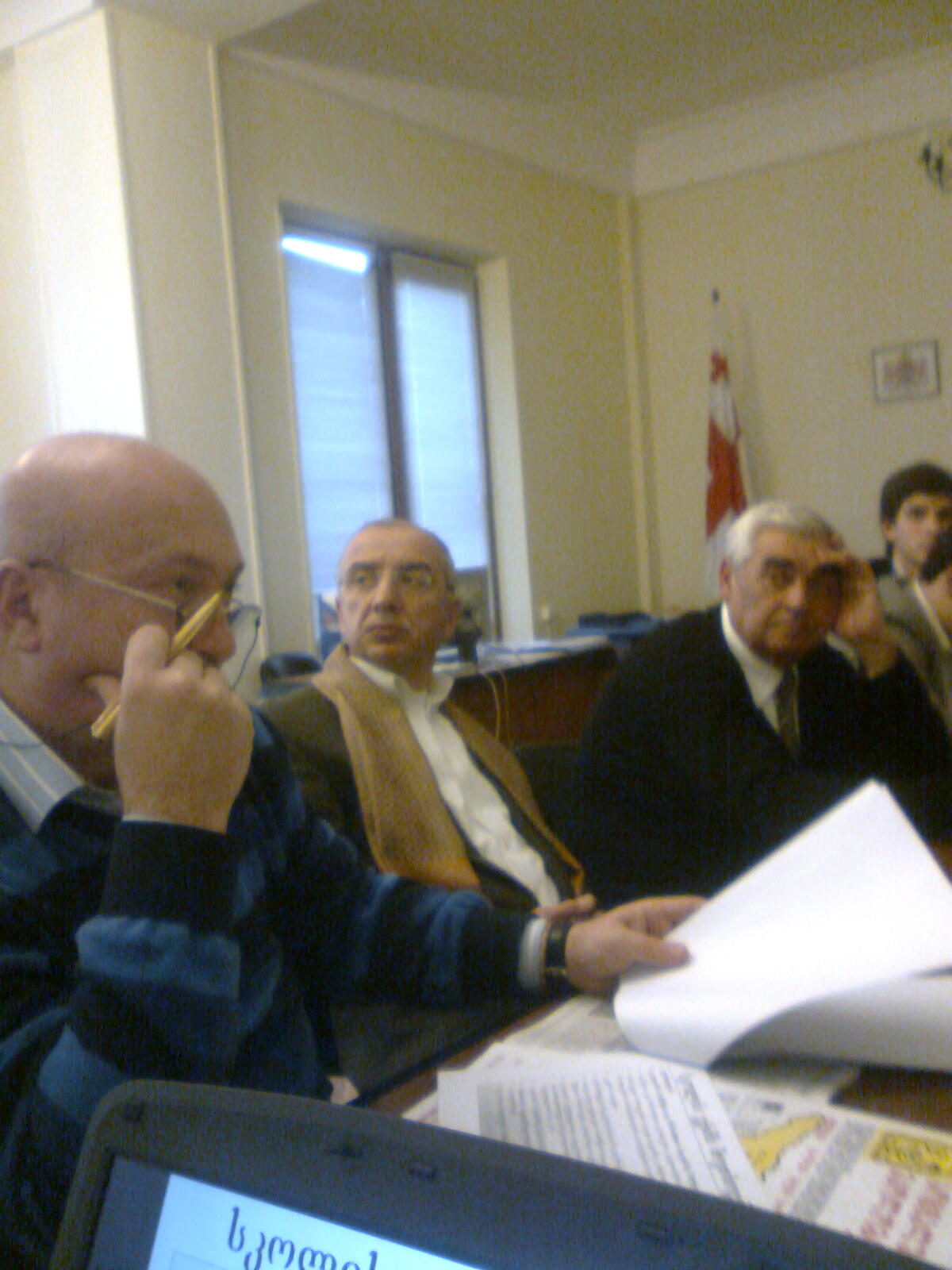 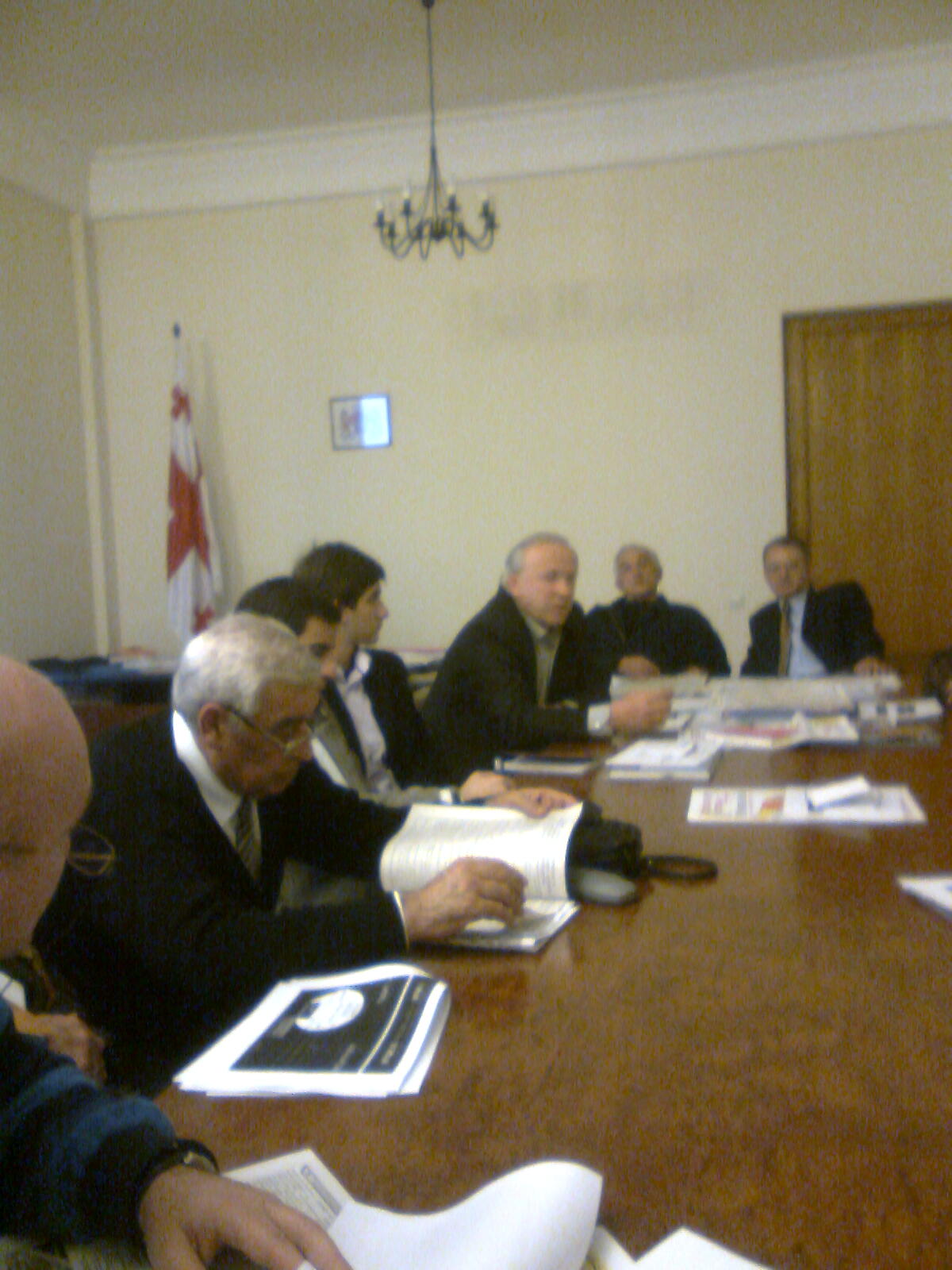 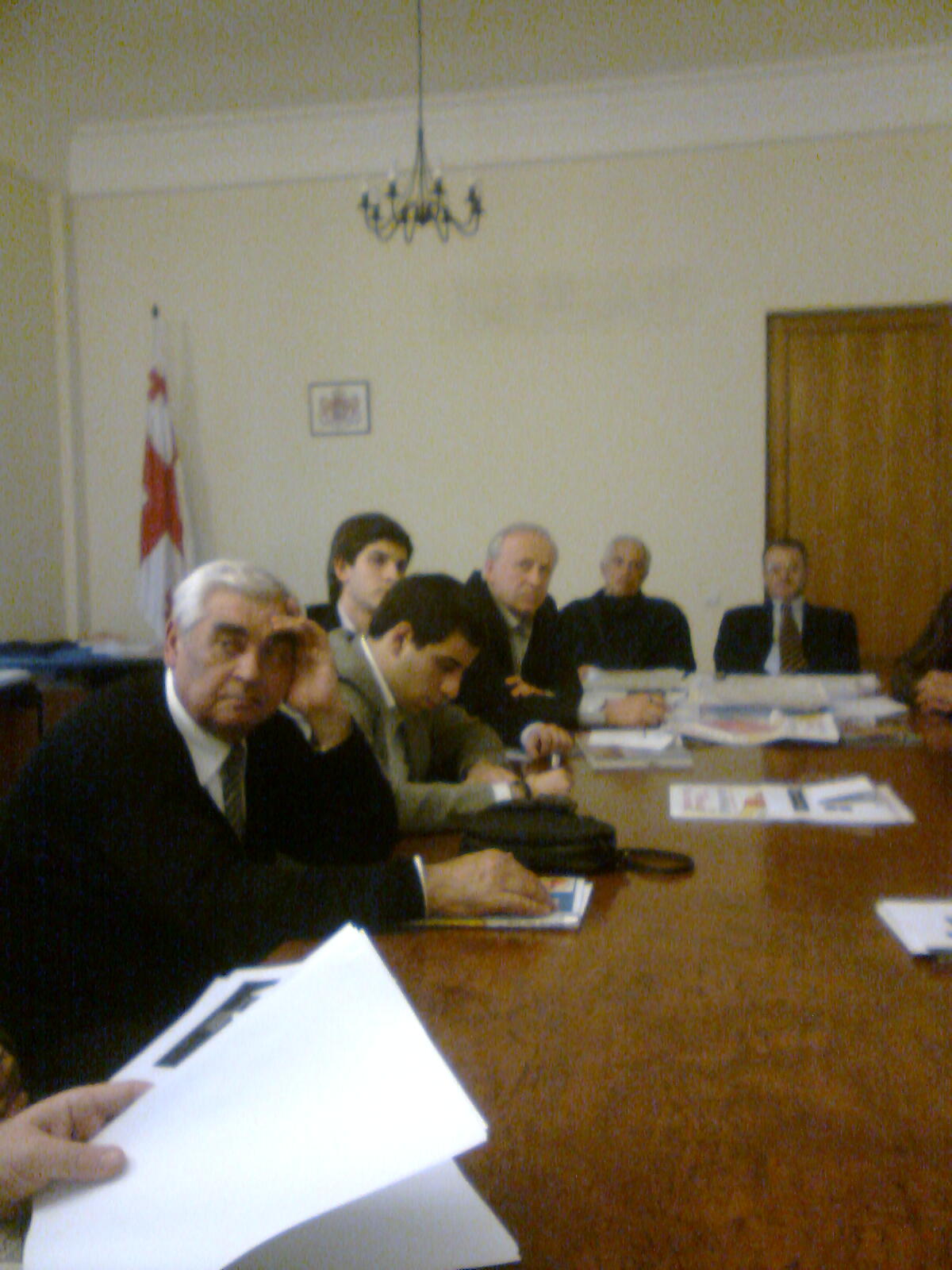 ra uZRvoda win 2010w
saparlamento komitetebis erToblivi RonisZiebani da arasamTabrobo organizaciebTan erTad erTob mniSvnelovan proeqtis miReba
arasamTavrobo da samTavrobo organizaciebis sxvadasxva donis konferenciebi
7-8-9 maisi baTumi
1-2 ivnisi Tbilisi
18 ivnisi Tbilisi
5 agvisto Tbilisi
20 oqtomberi Tbilisi
4 noemberi Tbilisi
ganxilva konferenciebze
7-9, 05,10
01.06.2010.TBILISI /GEORGIA/TSMU
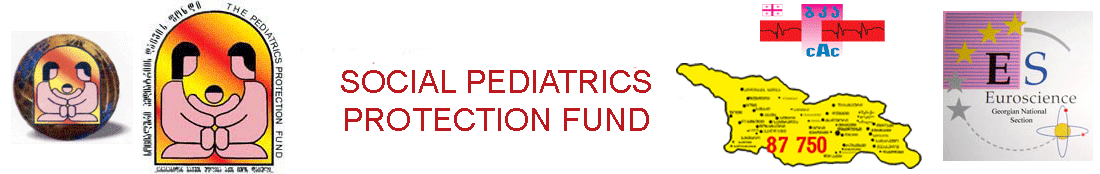 XXII   /    II
saparlamento komitetebis erToblivi RonisZiebebiT samTavrobo da arasamTabrobo organizaciebTan erTad erTob mniSvnelovan proeqtis
“saqarTveloSi bavSvTa da mozardTa fizikuri ganaTlebisa da  sportSi maTi masobrivi Cabmis erTiani erovnuli strategiisa  da samoqmedo gegmis    SemuSaveba” 
     aqtiuri ganxilva da misi miReba
18 ivnisi Tbilisi
5 agvisto Tbilisi
20 oqtomberi Tbilisi
4 noemberi Tbilisi
                   2010 weli
Pproeqtis umniSvnelovanesi monapovaria
ganaTlebis
jandacvis
sportis
saministroTa
     proeqtSi erToblivi monawileobis     aucileblobis  aRiareba  da  miRweva
aqedan gamomdinare
Jgufis muSaobis arsia:1.skolaSi saeqimo strategiis Sesrulebis konkretuli winadadebebi2.debulebebis SemuSaveba saeqimo saqmianobaTa Sesasruleblad
S P O R T
E D U
M E D
specialistebis moTxovnis gansazRvra
-sportis eqimebi
-fizioTerapevtebi
-meTodistebi
Dda a. S.
1.saeqimo kabinetis struqturis gansazRvra
2.gzamkvlevaTa Seqmna
3.specialistTa gadamzadebisa da momzadebis uSuolo Sesruleba
4.saeqimo saqmianobis monitoringi
1.specialistTa gadamzadebisa da momzadebis uSuolo srategiis Seqmna
2skolebsa da baga-baRebSi saeqimo saqmianobis aRdgena
3.proeqtSi  erToblivi Cabmis aucileblobiT  gamowveuli erTiani mmarTvelobiTi sainiciativo  jgufis Seqmna
Uunda SevTanxmdeT,rom
sul sxvadasxvaa da sxvadasxvagvar midgomas moiTxovs:
                        a)fizaRzrda (baga-baRebsa da skolebSi)
                        b)sportuli TamaSebi (baga-baRebsa, skolebSi –     individualuri,   jgufuri,   masobrivi)
                        g)sportuli medicina( aramarto sportsmenebisaTvis)
                        d)samkurnalo fizkultura da a.S
maT Yyvelas ki sWirdebaT saeqimo kontroli (sxvadasxva saxelmwifoSi igi sxvadasxvagvaria –inglisSi, safrangeTSi, germaniaSi,a.S.S.-Si da a. S)
 
     SemoviRoT axali terminebi prevenciul medicinaSi:
                         a)bavSvTa da mozardTa fitne(anu samkurnalo da preventuli)vinaidan dResdReobiT didi problemaa adinamia amitom uecari datvirTva sakmao riskia ,romelic  Zlier meTvalyureobas da Taviseburebebs moiTxovs.
                         b)preventuli fizkultura(anu fizaRzrda)
maSasadame,    aqedan gamomdinare
skolis eqims moeTxoveba
YYyuradReba
1. skolaSi bavSvTa da mozardTa higienaze zrunva kerZod,
bavSvTa da mozardTa fizikuri ganviTarebis dinamikaze
saswavlo procesis higiena-reJimze kontroli (gakveTilebis raodenoba_xangrZlivoba, dasvenebebi, haeris ganiaveba da a.S.)
kvebis higiena.
dezinfeqciaze, deratizaciaze, dezineqciaze.
sanitarul-teqnikuri normebis dacva (gaTboba, ganaTeba, wyliT momarageba, kanalizacia, ventilacia).
skolis aRWurvilobiT higienuri normebis dacva (merxi, laboratoriuli mowyobilobebi, sport darbazis aRWurviloba da a.S.
skolis saxelmZRvaneloebis higienuri normebis dacva.
SenobaTa adgilmdebareobis higienuri normebis dacva skolebisken.
da sxva higienuri normebis dacva skolaSi.
skolis eqims moeTxoveba
2.sportuli travmebis profilaqtikaze zrunva.
3.sportis sxvadasxva saxeobiT dakavebul bavSvTa da mozardTa efeqturi saeqimo kontrolis warmoeba.
4.yovelgvari I-di samedicino daxmarebis gaweva.
5.bavSvTa da mozardTa daavadebebis profilaqtika.
6..uecari sikvdilis Tavidan acileba ( Q-T intervalis gaxangrZliveba, infeqciur da virusul daavadebaTa Semdgomi ariTmiis gamovlena da a.S.)
7.skolaSi epidreJimze kontroli
eqTans moeTxoveba
1.zogadi eqTnis statusiT gaTvaliswinebuli movaleobebi;
       2.damatebiT “fizioTerapevtis” funqciebi.
modeli
saeqimo kabineti
yvela skolaSi 

aRWurviloba
eqTani
yvela skolaSi
eqimi
yovel 2000 moswavleze
saqarTveloSi  daaxloebiT 2165 zogad saganmanaTleblo skolaa
I etapi 	_ saeqimo kabinetis mowyoba
		_ zogadi profilis eqTnebis daniSvna	                   - 1 weli
		_ skolis eqimebis gadamzadeba
 
II etapi 	_ skolis eqimebis daniSvnebis dawyeba
		_ skolis eqTnebis gadamzadebis dawyeba damatebiT        -1weli
		_ skolis  eqTnebis fizioTerapiis kuTxiT 
   gadamzadebis gagrZeleba
 
III etapi 	_ skolaTa kompleqsis dasruleba	                                  -1 weli
I etapi                   II etapi
skola                  baga-baRebi
mandaturebi
saswavlo procesi
fizaRzrda
cekva
saeqimo kontroli
* * * * * 
datvirTvaze
Aamdenad,skolebSi am etapze/SemdgomSi ki baga-baRebSi/
saeqimo saqmianobis amoqmedeba,
  saxelmwifoSi  ganaTlebis sistemaSi mimdinare warmatebul reformebs kidev metad srulyofilsa da samagaliTos gaxdis
III etapi
kerZo seqtorebi
sportuli kompleqsebi
kerZo seqtorebi
sportuli kompleqsebi
kerZo seqtorebi
sportuli kompleqsebSi
kerZo seqtorebSi
aRWurviloba
eqimis kabineti
eqTani
eqimi
,,fizioTerapevti”-      meTodisti-fitnes monitoringi
sportis eqimebis
Dda 
fizioTerapevtebis
momzadeba
da
gadamzadeba
aucilebeli pedagogiuri   muSaoba
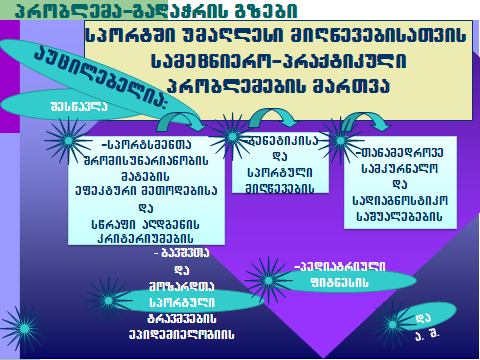 17.05-02.06. daviwQYyeT Sexvedrebi   mwvrTnelebTan da sportsmenTa                  .            kKvlevebi  erToblivi    …konsultaciebiT
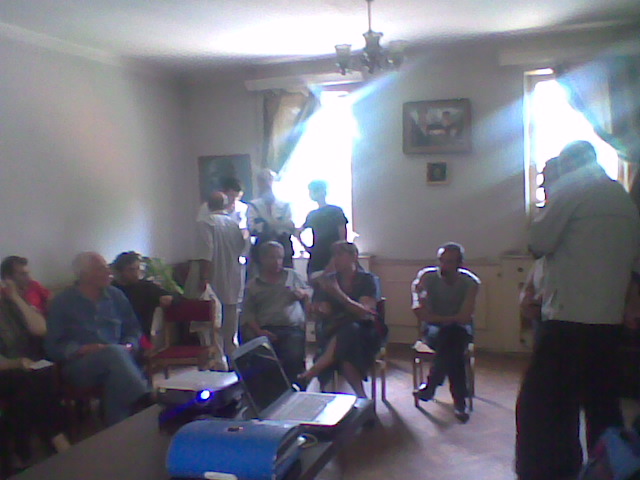 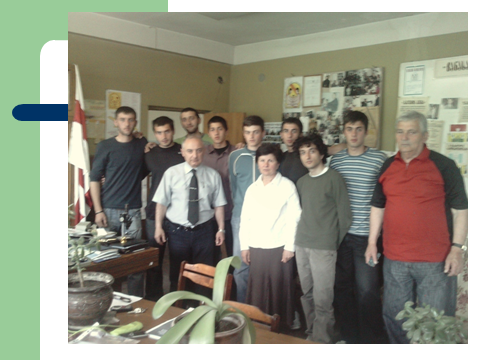 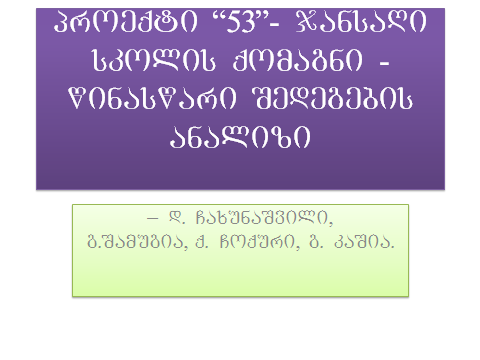 E
     es Tu ase ar      ganxorcielda 
   ra aris mosalodneli
ganvixiloT oficcialuri monacemebi                         Tbilisi4.XI.2010
erT sul mosaxleze bavSvTa saeqimo dawesebulebaSi 
mimarTvaTa ricxvi:
              2002 weli _ 1.1
              2009 weli _ 2.7
aseve, amave periodSi daavadebul wvevandelTa odenoba
            gaizarda 21%-iT
Mminimum riskis jgufis bavSvebis mateba
Uuecari sikvdilianoba!
sportsmen bavSvTa da mozardTa gul-sisxlZarRvTa sistemis Tanamedrove marTva prof. g.CaxunaSvili med. doqtori n.jobava
03.12.2010
Conditions that can cause young sudden cardiac death
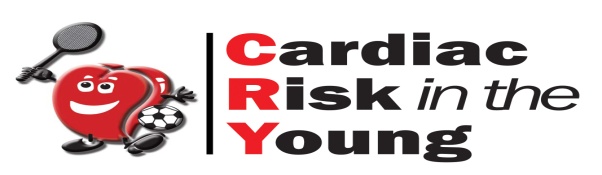 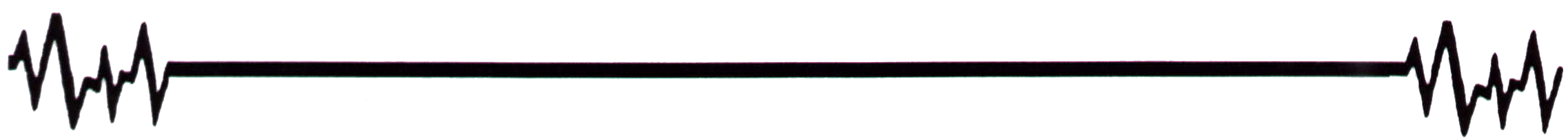 Information on the diagnosis, symptoms, genetic implications and treatment of the following conditions:
1Hypertrophic Cardiomyopathy (HCM)
2.   Arrhythmogenic Right Ventricular Cardiomyopathy (ARVC)
3.   Dilated Cardiomyopathy (DCM)
4.   Myocarditis
5.   Coronary Artery Disease (CAD)
6.   Ion Channelopathies
  Long QT Syndrome
	  Brugada Syndrome
	  Progressive Cardiac Conduction Defect (Lev-Lenegre’s Syndrome)
	  Idiopathic Ventricular Fibrillation (without Brugada ECG changes)
	  Catecholaminergic Polymorphic VT
7.   Wolff (Wolfe) Parkinson White Syndrome (WPW)
8.   Coronary Artery Anomalies (CAAs)
9.   Marfan Syndrome
10. Restrictive Cardiomyopathy  (RCM)
11. Endocardial Fibroelastosis (EFE)
12. Tachycardia
13. Antibiotic Prophylaxis 
14. Churg-Strauss Syndrome
15. Right Bundle Branch Block (RBBB)
16. Kawasaki Disease
01.06.10.-XXII////-II
Use of BNP in Athlete Heart Pathology     Screening
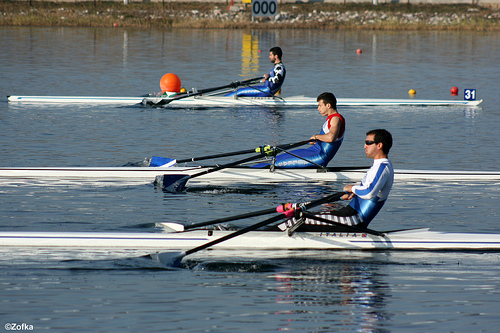 ILIA NADAREISHVILI  -  AIETI Highest Medical School
GEORGE CHAKHUNASHVILI  MD, PhD-  TSMU Pediatric Clinic Director Substitute
Aaqedan gamomdinare mxari unda davuWiroT
Pproeqtis umniSvnelovaness monapovars
ganaTlebis
jandacvis
sportis
saministroTa
     proeqtSi erToblivi monawileobis     aucileblobis  aRiarebis   miRwevas
Dda xeli     SevuwyoT mis  
dinamiur ganviTarebas
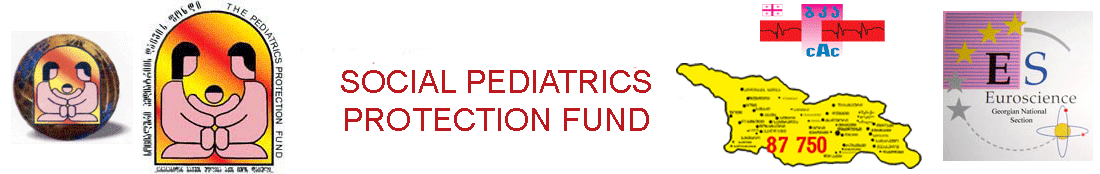 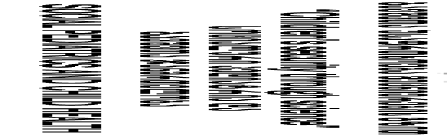 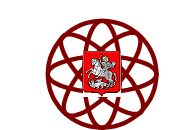 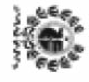 rezolucia
3-4 dekemberi, Tssu Tbilisi 
                      2010
3-4 December, TSMU Tbilisi
proeqtis ,,saqarTveloSi bavSvTa da mozardTa fizikuri ganaTlebisa da sportSi maTi masobrivi Cabmis erTiani erovnuli strategiisa da samoqmedo gegmis SemuSaveba” monapovars _ jandacvis, ganaTlebisa da sportis saministrTa proeqtSi erToblivi monawileobis aucileblobis aRiarebisa da misi   ganviTarebis aucilebeli mxardaWera.
skolebSi am etapze /SemdgomSi ki baga-baRebSi/ saeqimo saqmianobis amoqmedeba, saxelmwifoSi ganaTlebis sistemaSi mimdinare warmatebul reformebs kidev metad srulyofasa da samagaliTos gaxdis.  
  amdenad, konferencia mxars uWers mis mZlavr amoqmedebas.
aucilebelia: 
a) saeqimo strategiis Sesrulebasa da konkretuli winadadebebis swrafi SemuSaveba,
b) debulebis SemuSaveba saeqimo saqmianobis Sesasruleblad
eTxovos: 
              - jandacvis saministros:
saeqimo kabinetis struqturis gansazRvra
gzamkvlevTa Seqmna
specialistTa gadamzadebisa da momzadebis uSualo Sesruleba
saeqimo saqmianobis monitoringi
                -sportis saministros:  
specialistebis moTxovnis gansazRvra
sportis eqimebis
fizioTerapevtebis
meTodistebis da a.S.
                -ganaTlebis saministros:
specialistTa gadamzadebisa da momzadebis uSualo strategiis Seqmna.
skolebsa da baga-baRebSi saeqimo saqmianobis aRdgena.
eTxovos saqarTvelos parlamentis Sesabamis komitetebsa da aRmasrulebel organoebs proeqtSi erToblivi Cabmis aucileblobiT gamowveuli erTiani mmarTvelobiTi sainiciativo jgufis Seqmna, romelic bolomde miiyvans rTulad Sesasrulebel saorganizacio saqmianobas
Semdegi etapia:
1. proeqtSi  erToblivi Cabmis aucileblobiT  gamowveuli erTiani mmarTvelobiTi sainiciativo  jgufis Seqmna, romelic ganaxorcielebs da uzrunvelyofs  Zalzed  rTulad warsamarT saorganizacio saqmianobas

2. strategiis gansaxorcielebeli programebis Seqmna, ganxilva da umokles vadaSi maTi Sesruleba
mosalodneli Sedegi: 


janmrTeli Taobebis aRzrdaSi medicinis, sportis da ganaTlebis mecnieruli marTviT jansaRi cxovrebis wesSi organoTa funqciebis maCveneblebis gaumjobeseba da maTi kvalificiuri monitoringi
Aaqtiobis Seneleba
A      ar iqneba, arc SeiZleba,
          Ddro ar iTmens, 
      TanamSromlobisaTvis  
         uRrmesi madloba.
            
               prof. g. CaxunaSvili
                               2010w.